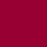 Amendments to the PCT Regulations as from 1 July 2025
PCT Rule changes as from 1 July 2025 (1)
Filing medium of international applications and related documents
Amendment to Rule 89bis
Allows ROs to no longer accept paper filings but RO/IB will be obliged to continue to accept paper filings
Option for ROs to allow paper submissions for the purposes of obtaining a filing date/meeting a time limit but requiring an electronic re-submission of the documents within two months
Entry into force: July 1, 2025

Languages of communication by the IB
Amendment to Rule 92
The effect will be to allow IB to communicate with Offices and applicants in languages beyond English and French as currently required
 Phased implementation though modifications to the Administrative Instructions
PCT Rule changes as from 1 July 2025 (2)
Additional multiple language application case
Amendment to Rule 26.3ter
Legal basis to require the applicant to submit a translation where the abstract and/or text matter of drawings is filed in a language different from the language in which the international application will be published but in a language accepted by the ISA
Entry into force: July 1, 2025